POTENCIJE
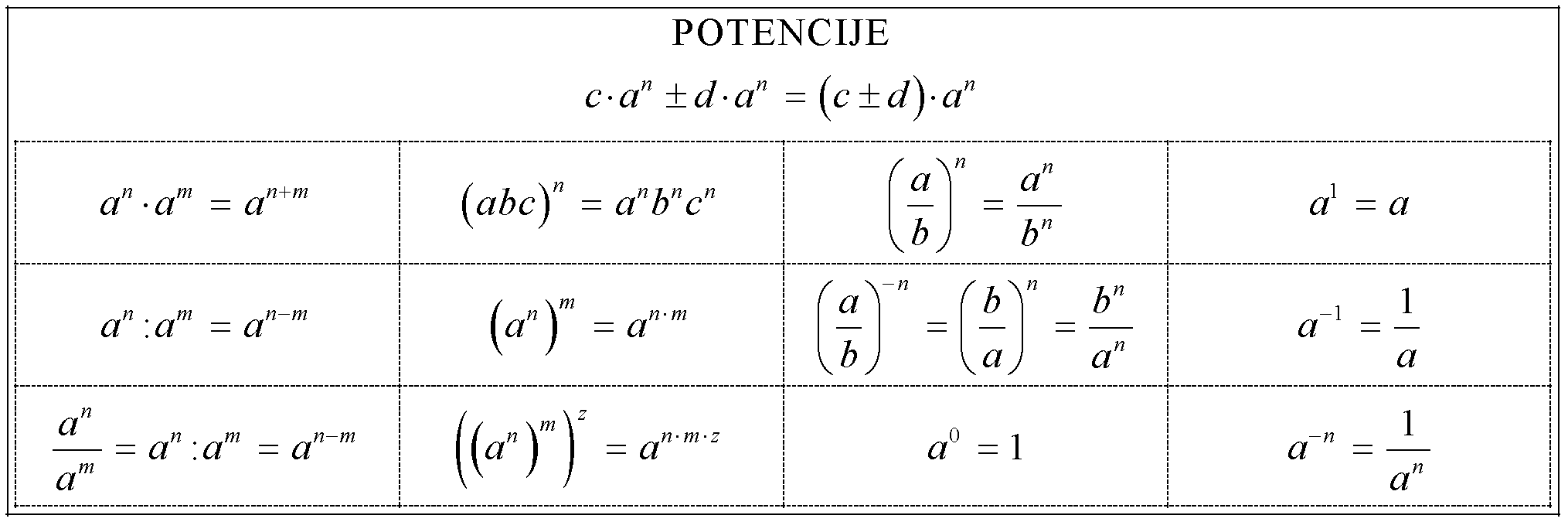 Potenciranje je aritmetička operacija, koja se svodi na množenje argumenta sa samim sobom.

52= 5 x 5 = 25
53= 5 x 5 x 5 = 125
54= 5 x 5 x 5 x 5 = 625
Formule
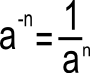 am•an=am+n 
 am:an=am-n  
an•bn=(a•b)n 
an:bn=(a:b)n   
a0=1 
(an)m=an•m
Zbrajanje i oduzimanje potencija
Jednake potencije, tj. potencije jednakih baza i eksponenata zbrajamo ili oduzimamo tako da im zbrojimo ili oduzmemo koeficijente i taj rezultat pomnožimo zadanom potencijom.
Množenje i dijeljenje potencija istih baza
-Potencije istih baza množe se tako da se eksponenti zbroje, a baza ostaje ista.

-Potencije istih baza dijele se tako da se eksponenti oduzmu, a baza ostaje ista.
Množenje i dijeljenje potencija istog eksponenta
Potencije istih eksponenata množe se tako da se baze pomnože, a eksponent ostaje isti.

Potencije istih eksponenata dijele se tako da se baze podijele, a eksponent ostaje isti.
Potenciranje potencija
Potencije se potenciraju tako da se eksponenti pomnože.
Hvala na pažnjiMario Govedić